МИФЫ ПРО АНЕМИЮ
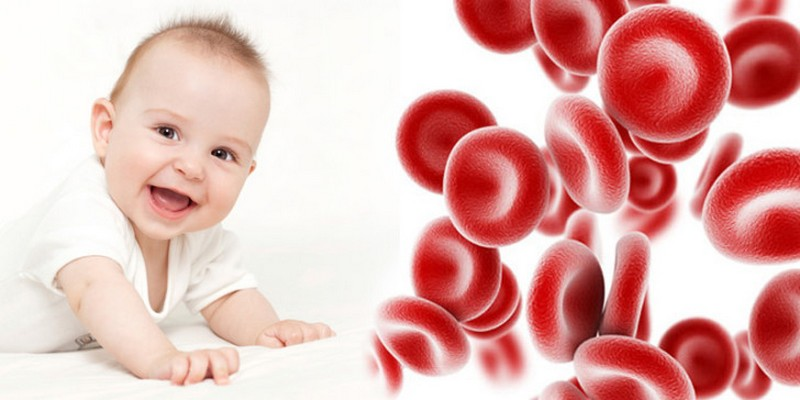 1. ПРАВДА ЛИ, ЧТО ДЕФИЦИТ ЖЕЛЕЗА МОЖЕТ ВЛИЯТЬ НА ЦВЕТ ГЛАЗ?
ДА, ПРАВДА!
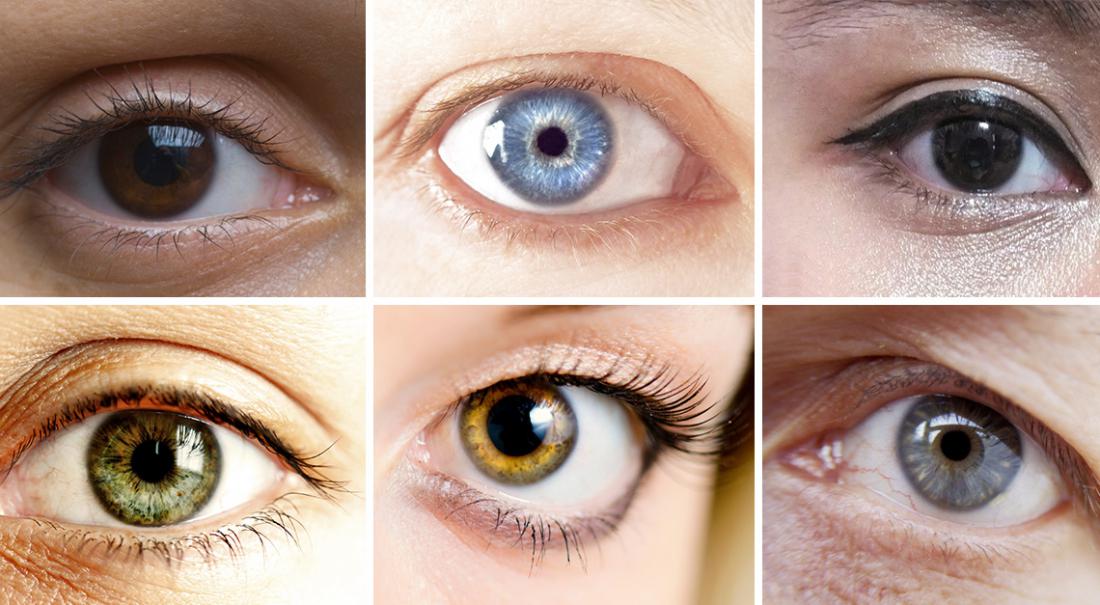 ДЕФИЦИТ ЖЕЛЕЗА МОЖЕТ ВЛИЯТЬ НА ЦВЕТ ВАШИХ ГЛАЗ!
СОГЛАСНО ИССЛЕДОВАНИЯМ, БЛЕДНОСТЬ ГЛАЗ ЯВЛЯЕТСЯ ОДНИМ ИЗ САМЫХ ПРАВИЛЬНЫХ ПРИЗНАКОВ АНЕМИИ, ДАЖЕ ЕСЛИ ДРУГИЕ СИМПТОМЫ ОТСУТСТВУЮТ
[Speaker Notes: ДЕФИЦИТ ЖЕЛЕЗА МОЖЕТ ВЛИЯТЬ НА ЦВЕТ ВАШИХ ГЛАЗ! СОГЛАСНО ИССЛЕДОВАНИЯМ, БЛЕДНОСТЬ ГЛАЗ ЯВЛЯЕТСЯ ОДНИМ ИЗ САМЫХ ПРАВИЛЬНЫХ ПРИЗНАКОВ АНЕМИИ, ДАЖЕ ЕСЛИ ДРУГИЕ СИМПТОМЫ ОТСУТСТВУЮТ]
2. СЛЕДУЕТ ЛИ ПРИ АНЕМИИ ВКЛЮЧИТЬ В СВОЙ РАЦИОН НАСЕКОМЫХ???
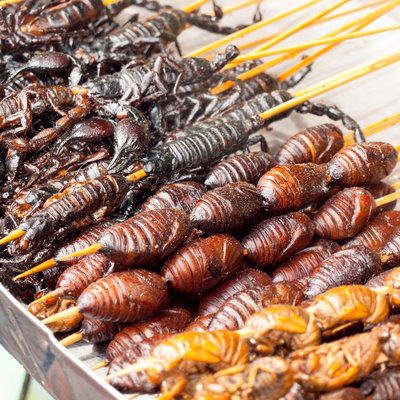 ПРАВДА!!!!
[Speaker Notes: Исследователи из Великобритании и Китая объединив свои усилия, доказали, что в этих  насекомых содержится больше питательных веществ, чем в стейке. В частности, в образцах кузнечиков, сверчков, мучных червей в концентрация кальция, меди, цинка и магния, была выше, чем в образце филе. Кроме того, растворимость железа, содержащегося в насекомых, выше, чем у стейка, а это означает, что организму легче поглощать и использовать эти чрезвычайно важные минеральные вещества, получая их из насекомых, а не из говядины.]
3.ПРАВДА ЛИ, ЧТО ВОЕННЫЕ ТЕХНОЛОГИИ ВМЕШИВАЮТСЯ В ПРОФИЛАКТИКУ АНЕМИИ?
ПРАВДА!
В 83 СТРАНАХ ОБОГАЩЕНИЕ ВИТАМИНАМИ И МИНЕРАЛЬНЫМИ ВЕЩЕСТВАМИ ПШЕНИЧНОЙ, В 14 СТРАНАХ – КУКУРУЗНОЙ МУКИ ПРОМЫШЛЕННОГО ПРОИЗВОДСТВА, В 6 СТРАНАХ – РИСА. ЗАКРЕПЛЕНО ЗАКОНОДАТЕЛЬНО
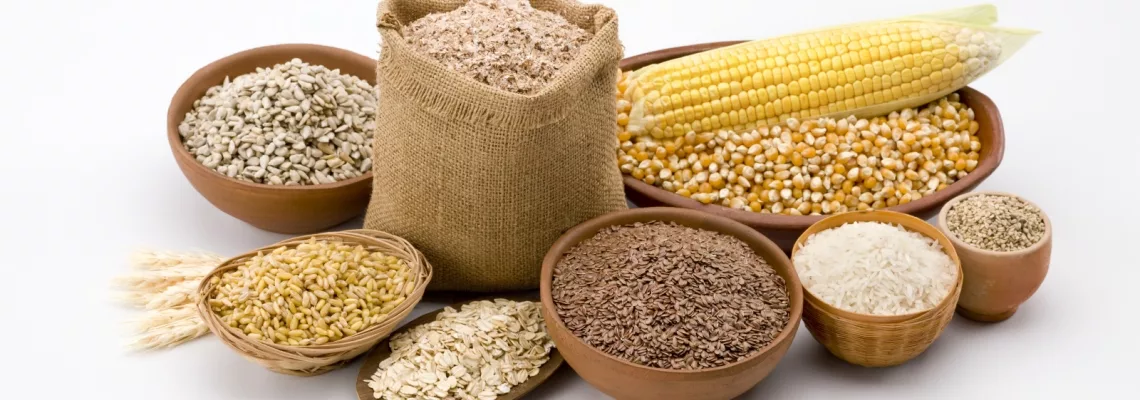 [Speaker Notes: Фортификация пищевых продуктов железом сопровождается повышением уровня гемоглобина крови, улучшением обеспеченности железом и снижением частоты анемии среди различных групп населения. В США обогащение сухих зерновых завтраков витаминами и минеральными веществами в количестве от 15 до 25% от рекомендуемой нормы потребления (РНП) на порцию осуществляется с 1970-х гг. 



В крупномасштабных программах обогащения железом наиболее часто используемым продуктом-носителем является пшеничная мука, так как она потребляется в достаточно больших количествах всеми слоями населения. В 83 странах обогащение витаминами и минеральными веществами пшеничной муки промышленного производства закреплено законодательно, в 14 странах – кукурузной муки, в 6 странах – риса. Кроме того, пять стран (Демократическая Республика Конго, Гамбия, Намибия, Катар и Объединенные Арабские Эмираты) обогащают, по крайней мере, половину своей промышленно произведенной пшеничной муки по инициативе предприятий.]
КАК ВЫ СЧИТАЕТЕ, СУЩЕСТВУЮТ ЛИ ЛЮДИ С ГОЛУБОЙ КРОВЬЮ?
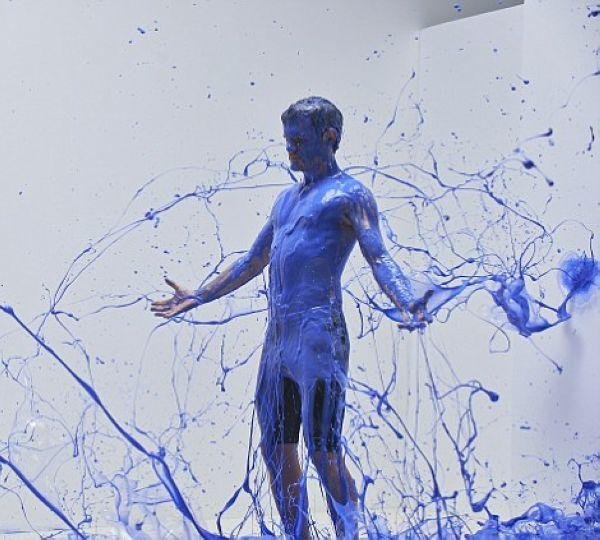 СУЩЕСТВУЮТ!
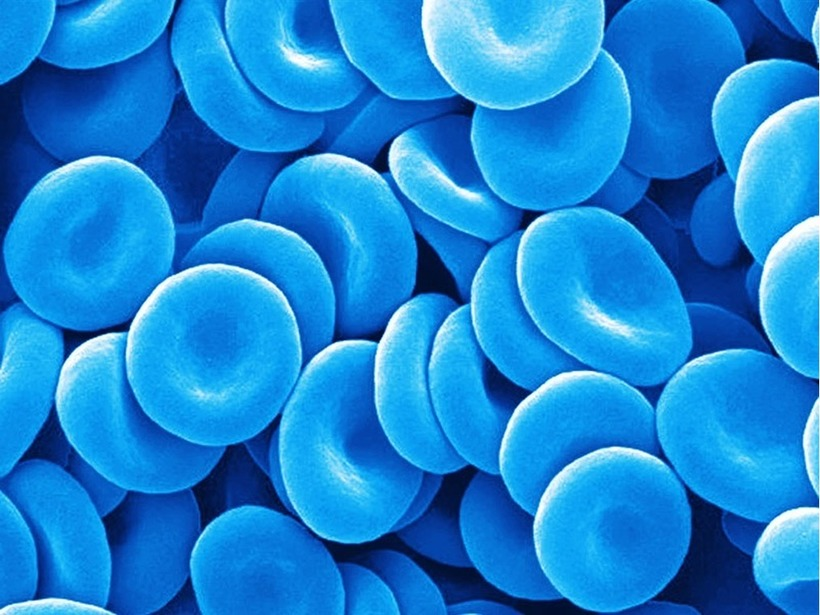 ЕСЛИ БЫ ЭРИТРОЦИТЫ ЧЕЛОВЕКА В СВОЁМ СОСТАВЕ ИМЕЛИ МЕДЬ, ТО КРОВЬ ЧЕЛОВЕКА БЫЛА БЫ ГОЛУБОГО ЦВЕТА. ЛЮДИ С ТАКОЙ КРОВЬЮ НАЗЫВАЮТСЯ КИАНЕТИКАМИ. ТАКИХ ЛЮДЕЙ НА ЗЕМЛЕ ОКОЛО 7000 ИЛИ 0,0001 %.
[Speaker Notes: ЕСЛИ БЫ ЭРИТРОЦИТЫ ЧЕЛОВЕКА В СВОЁМ СОСТАВЕ ИМЕЛИ НЕ ГЕМОГЛОБИН, А МЕДЬ, ТО КРОВЬ ЧЕЛОВЕКА БЫЛА БЫ ГОЛУБОГО ЦВЕТА. ПРАВДА, ОН НЕ ЦВЕТА НЕБА, КАК МОЖНО БЫЛО БЫ ПОДУМАТЬ, СУДЯ ПО НАЗВАНИЮ, А СКОРЕЕ СИНЕВАТЫЙ ИЛИ ГОЛУБОВАТО-ЛИЛОВЫЙ: КАК РАЗ ТАКОЙ ОТТЕНОК ДАЕТ СМЕСЬ МЕДИ И ОДИНОЧНЫХ ФРАКЦИЙ ЖЕЛЕЗА. ЛЮДИ С ТАКОЙ КРОВЬЮ НАЗЫВАЮТСЯ КИАНЕТИКАМИ. ТАКИХ ЛЮДЕЙ НА ЗЕМЛЕ ОКОЛО 7000 ИЛИ 0,0001 %.]
ВОРУЮТ ИЛИ ПОМОГАЮТ?ОДНИ И ТЕ ЖЕ БАКТЕРИИ МОГУТ ПОМОГАТЬ УСВОЕНИЮ ЖЕЛЕЗА ИЛИ НАОБОРОТ ЕГО КРАСТЬ?
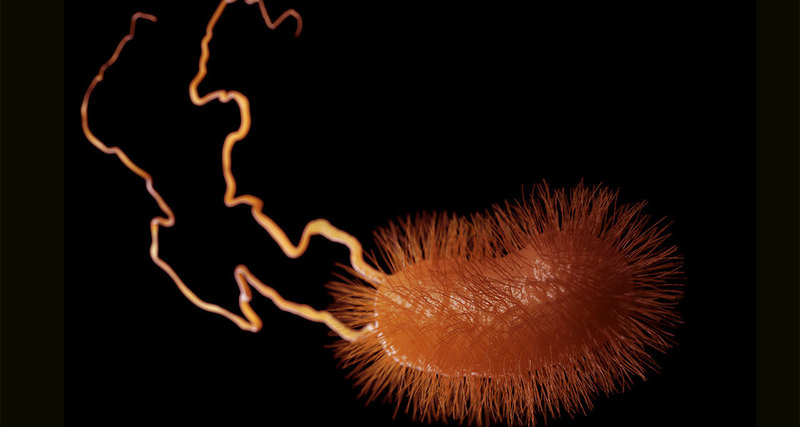 [Speaker Notes: ВЕРИТЕ ЛИ ВЫ, ЧТО ОДНИ И ТЕ ЖЕ БАКТЕРИИ В КИШЕЧНИКЕ ПРИ РАЗНЫХ СИТУАЦИЯХ МОГУТ ПОМОГАТЬ УСВОЕНИЮ ЖЕЛЕЗА ИЛИ НАОБОРОТ ЕГО КРАСТЬ?]
ДА, ПРАВДА!
БАКТЕРИЯМ ДЛЯ РОСТА И РАЗМНОЖЕНИЯ ТРЕБУЕТСЯ ЖЕЛЕЗО, И ДЛЯ ЕГО ЭКСТРАКЦИИ У НИХ ЕСТЬ СПЕЦИАЛЬНЫЕ МОЛЕКУЛЯРНЫЕ КОМПЛЕКСЫ, СИДЕРОФОРЫ, КОТОРЫЕ СВЯЗЫВАЮТСЯ С МЕТАЛЛОМ И ВЫРЫВАЮТ ЕГО ПРЯМО ИЗ БЕЛКОВОЙ СТРУКТУРЫ. ЗАТЕМ СИДЕРОФОРЫ ПЕРЕПРАВЛЯЮТ ДРАГОЦЕННЫЙ ГРУЗ В САМУ БАКТЕРИАЛЬНУЮ КЛЕТКУ, СВЯЗЫВАЯСЬ С РЕЦЕПТОРАМИ.
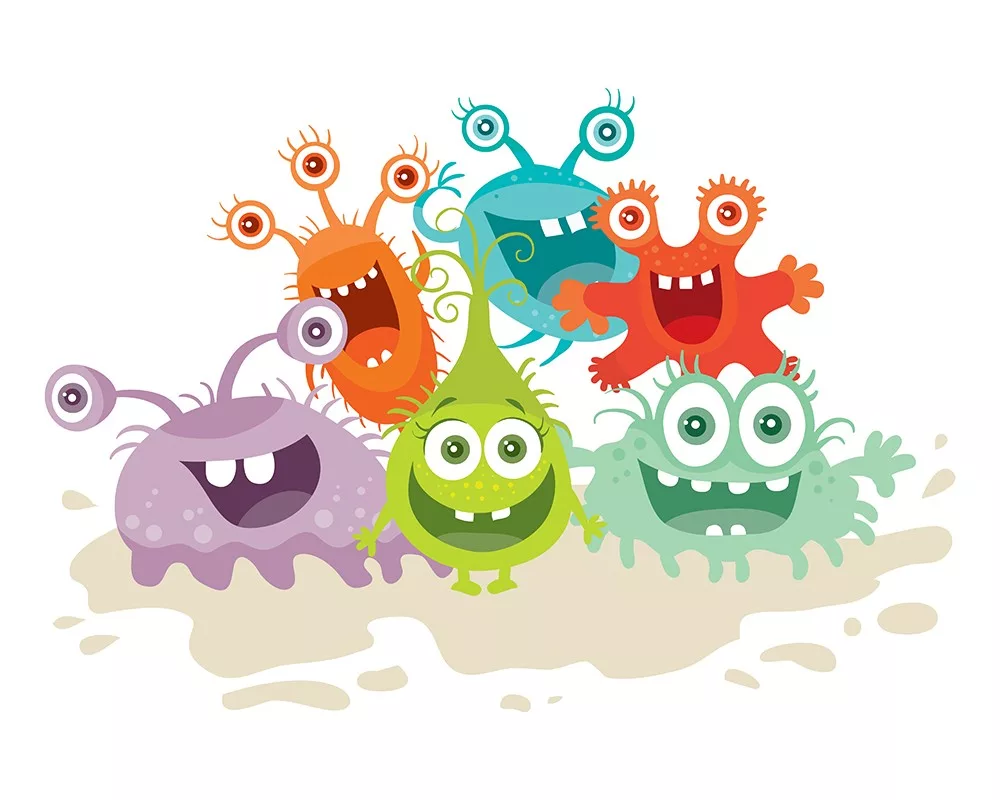 [Speaker Notes: Pseudomonas вырабатывает вещества, называемые сидерофорами, которые отщепляют атомы железа от молекул, циркулирующих в организме-хозине и передают их бактериальным клеткам. Каждый сидерофор используется многократно разными клетками Бактериальные клетки абсорбируют железосодержащие сидерофоры (обычно не те, которые они до этого вырабатывали сами), отщепляют атомы железа и используют его для своих нужд]
СОГЛАСНО НЕУМОЛИМОЙ СТАТИСТИКЕ, КАЖДЫЙ ТРЕТИЙ ЧЕЛОВЕК РАНО ИЛИ ПОЗДНО СТАЛКИВАЕТСЯ   С СИТУАЦИЕЙ, КОГДА ПЕРЕЛИВАНИЕ КРОВИ СПОСОБНО ПРОВЕСТИ ЧЕРТУ, ОТДЕЛЯЮЩУЮ ЖИЗНЬ ОТ СМЕРТИ. ТАК ЧТО МИЛЛИОНЫ ИСЦЕЛЕННЫХ ЛЮДЕЙ ДОЛЖНЫ БЛАГОДАРИТЬ ЗА СВОЕ СПАСЕНИЕ ОДНОГО ЦЕЛЕУСТРЕМЛЕННОГО АМЕРИКАНСКОГО ВРАЧА И УЧЕНОГО, КОТОРЫЙ ПОГИБ ОТ КРОВОПОТЕРИ?
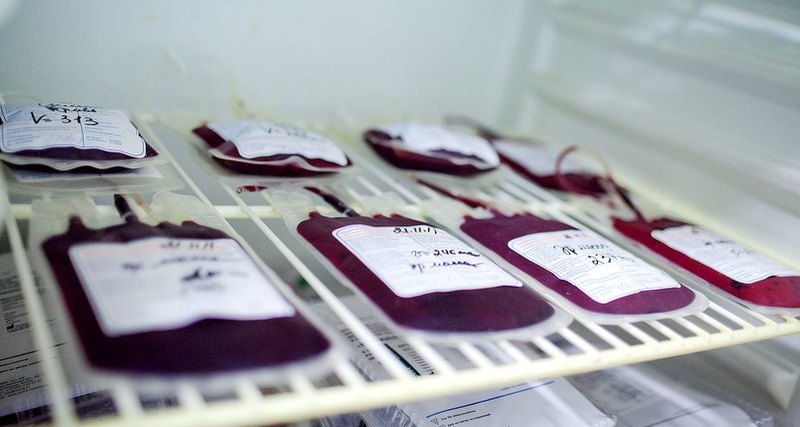 ЧАРЛЬЗ ДРЮ ПРЕДПОЛОЖИЛ, ЧТО  ОТДЕЛЕНИЕ ЭРИТРОЦИТОВ ПОЗВОЛИТ ПОЛУЧИТЬ УНИВЕРСАЛЬНУЮ ПЛАЗМУ — НЕЗАМЕНИМЫЙ КОМПОНЕНТ СКОРОЙ МЕДИЦИНСКОЙ ПОМОЩИ. 
ОН СТАЛ ПИОНЕРОМ СОЗДАНИЯ БАНКОВ КРОВИ
1 АПРЕЛЯ 1950 ГОДА, УСТАВ ПОСЛЕ ПРОВЕДЕНИЯ НЕСКОЛЬКИХ ОПЕРАЦИЙ, ДРЮ ЗАДРЕМАЛ ЗА РУЛЕМ, И ЕГО МАШИНА ПЕРЕВЕРНУЛАСЬ. ТРАВМЫ БЫЛИ СЛИШКОМ СЕРЬЕЗНЫ, И ЧАРЛЬЗ ДРЮ УМЕР, НЕ ДОЖИВ ДАЖЕ ДО 45 ЛЕТ. ЛУЧШИМ ПАМЯТНИКОМ ЭТОМУ ВЕЛИКОМУ ЧЕЛОВЕКУ СТАЛИ МИЛЛИОНЫ ЖИЗНЕЙ, ЕЖЕГОДНО СПАСАЕМЫХ С ПОМОЩЬЮ РАЗРАБОТАННЫХ ИМ МЕТОДОВ И СОЗДАННЫХ ИМ БАНКОВ КРОВИ.
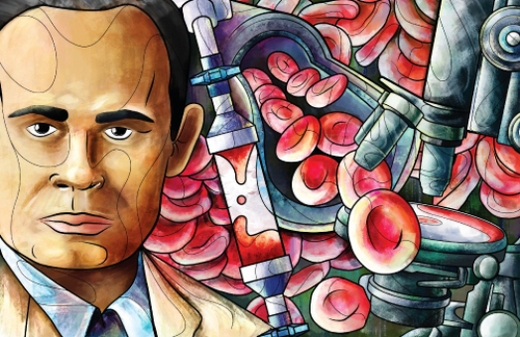 [Speaker Notes: ЧАРЛЬЗ ДРЮ ПРЕДПОЛОЖИЛ, ЧТО  ОТДЕЛЕНИЕ ЭРИТРОЦИТОВ ПОЗВОЛИТ ПОЛУЧИТЬ УНИВЕРСАЛЬНУЮ ПЛАЗМУ — НЕЗАМЕНИМЫЙ КОМПОНЕНТ СКОРОЙ МЕДИЦИНСКОЙ ПОМОЩИ. 
ОН СТАЛ ПИОНЕРОМ СОЗДАНИЯ БАНКОВ КРОВИ
1 АПРЕЛЯ 1950 ГОДА, ЧАРЛЬЗ ДРЮ УМЕР, НЕ ДОЖИВ ДАЖЕ ДО 45 ЛЕТ. ЛУЧШИМ ПАМЯТНИКОМ ЭТОМУ ВЕЛИКОМУ ЧЕЛОВЕКУ СТАЛИ МИЛЛИОНЫ ЖИЗНЕЙ, ЕЖЕГОДНО СПАСАЕМЫХ С ПОМОЩЬЮ РАЗРАБОТАННЫХ ИМ МЕТОДОВ И СОЗДАННЫХ ИМ БАНКОВ КРОВИ.]
ВЕРИТЕ ЛИ ВЫ, ЧТО ВАМ МОГУТ ОТКАЗАТЬ В ПРИЕМЕ НА РАБОТУ НА ОСНОВАНИИ ГРУППЫ КРОВИ?
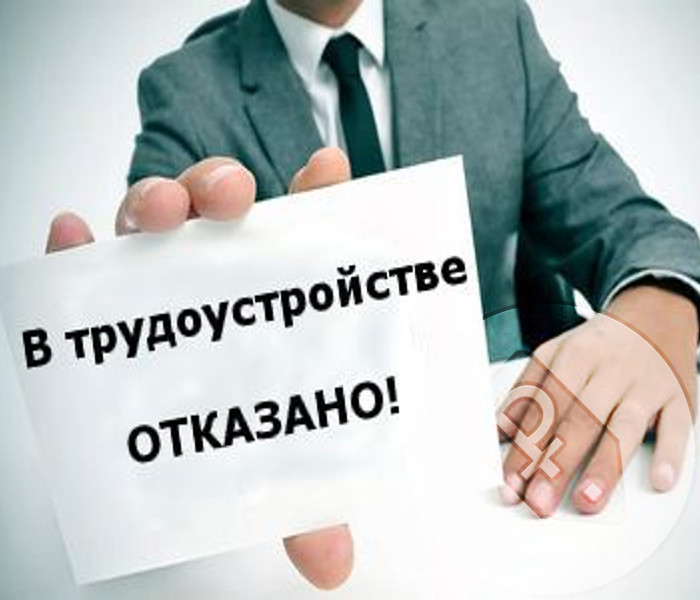 ПРАВДА!
В ЯПОНИИ ДО СИХ ПОР УВЕРЕНЫ В ТОМ, ЧТО ОТ ГРУППЫ КРОВИ ЗАВИСИТ ХАРАКТЕР ЧЕЛОВЕКА. СЧИТАЕТСЯ, ЧТО ЛЮДИ С ПЕРВОЙ ГРУППОЙ РЕШИТЕЛЬНЫ. ОБЛАДАТЕЛЕЙ ВТОРОЙ ГРУППЫ ОТЛИЧАЕТ НАДЁЖНОСТЬ И НЕОБЩИТЕЛЬНОСТЬ. ЛЮДИ С ТРЕТЬЕЙ ГРУППОЙ УМНЫ И ЧЕСТОЛЮБИВЫ. ЧЕТВЁРТАЯ ГРУППА ОТЛИЧАЕТ ТРЕБОВАТЕЛЬНЫХ. ЕСЛИ ВЫ ИМЕЕТЕ «НЕПОДХОДЯЩУЮ» ГРУППУ, ВАМ МОЖЕТ ОТКАЗАТЬ РАБОТОДАТЕЛЬ ИЛИ ПОТЕНЦИАЛЬНЫЙ ПАРТНЁР.
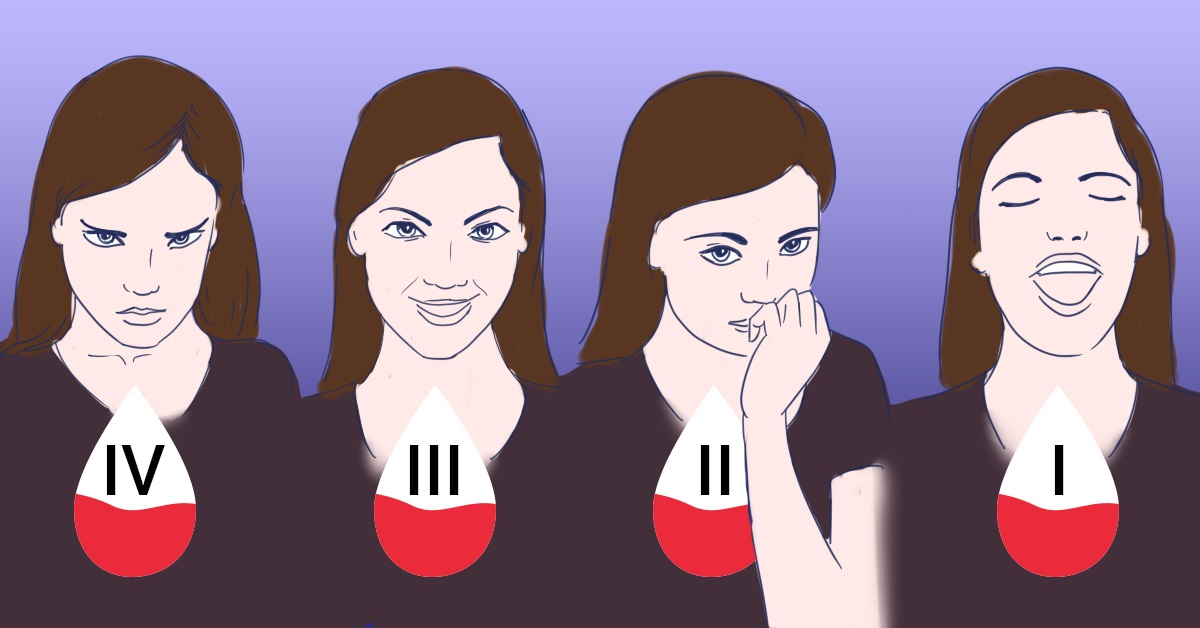 ПРАВДА ЛИ, ЧТО РЕБЕНКУ ВТОРОГО ПОЛУГОДИЯ ЖИЗНИ НУЖНО ВЫПИВАТЬ 7 ЛИТРОВ МОЛОКА ЗА СУТКИ ДЛЯ ВОСПОЛНЕНИЯ СУТОЧНОЙ НОРМЫ ЖЕЛЕЗА?
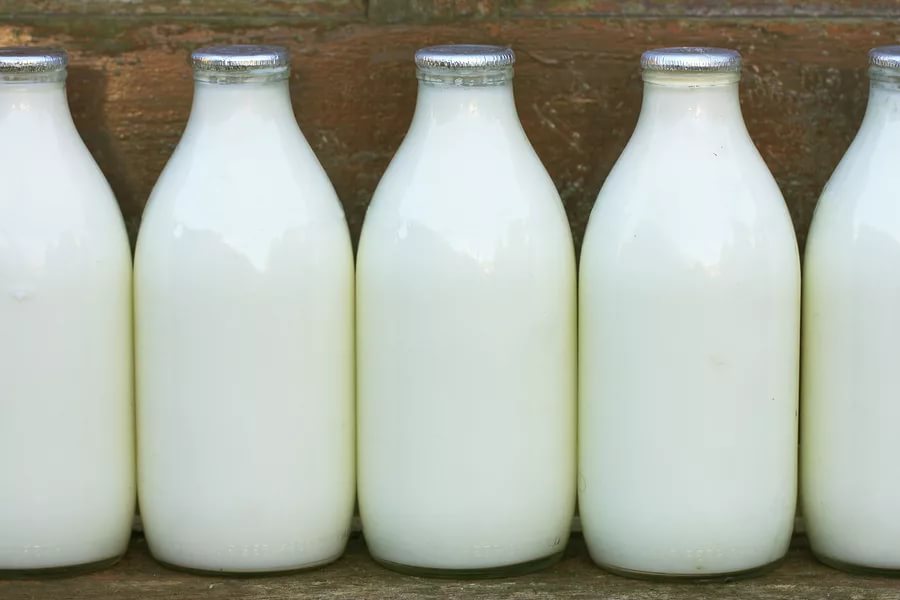 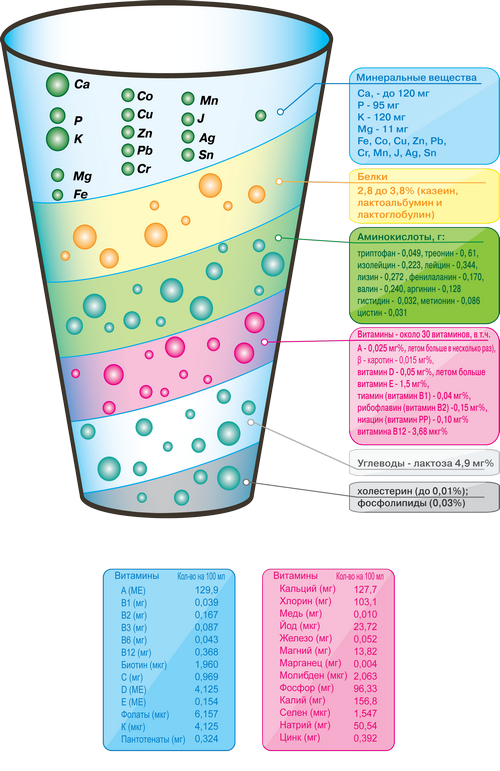 ПРАВДА!
У РЕБЕНКА ВТОРОГО ПОЛУГОДИЯ ЖИЗНИ СУТОЧНАЯ ПОТРЕБНОСТЬ В ЖЕЛЕЗЕ СОСТАВЛЯЕТ 11 МГ, ЧТО СООТВЕТСТВУЕТ 7 ЛИТРАМ МОЛОКА.